South King & Pierce Cooperation
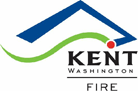 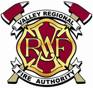 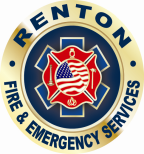 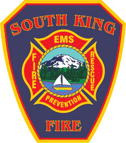 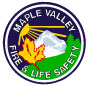 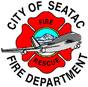 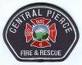 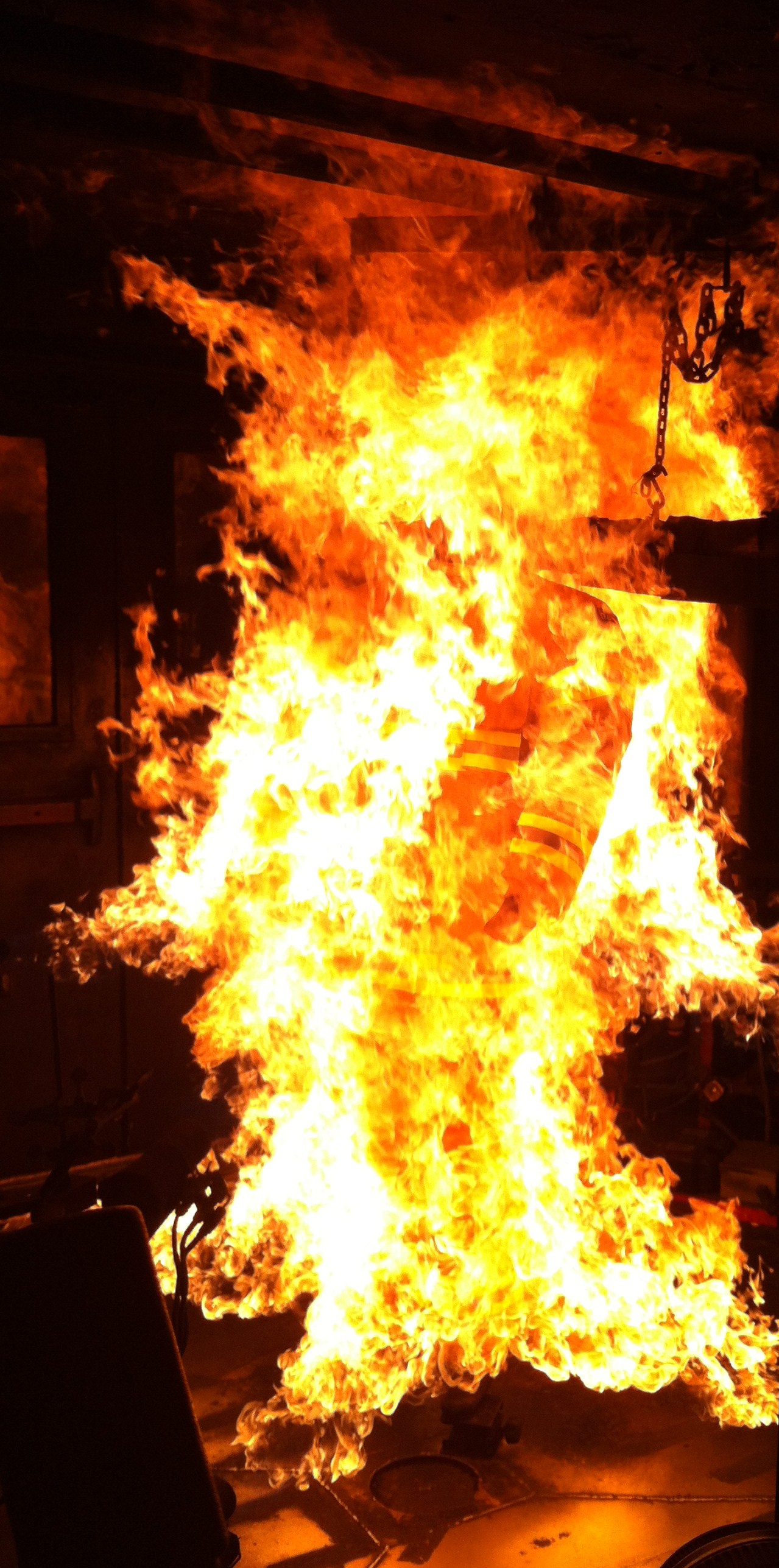 Cooperative Objectives
Comply with standards
WAC 296-800-16005, 10 & 15
WAC 296-305-02001
NFPA 1851

Optimize PPE performance within
budget constraints

Establish an evidence-based standard

Drive reform in turnout manufacturing
Historical
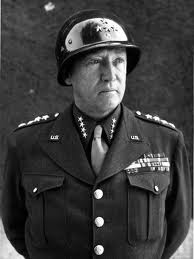 Phase One “User Satisfaction”
Break In
Primary Set
Real incidents/drills
One “month” operations
Secondary Set
Ten specified workouts
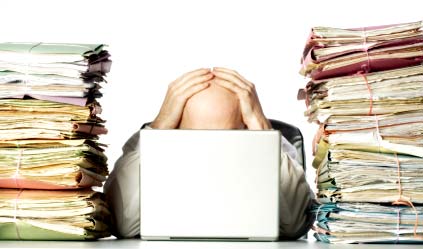 74%
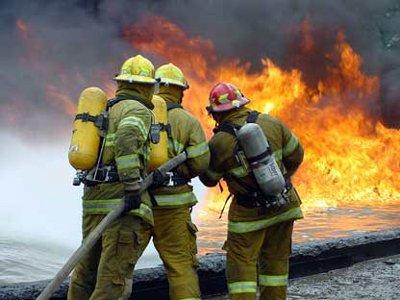 Evaluations
20 Dimensions each for coat and pants
Summarized as a percentage of satisfaction
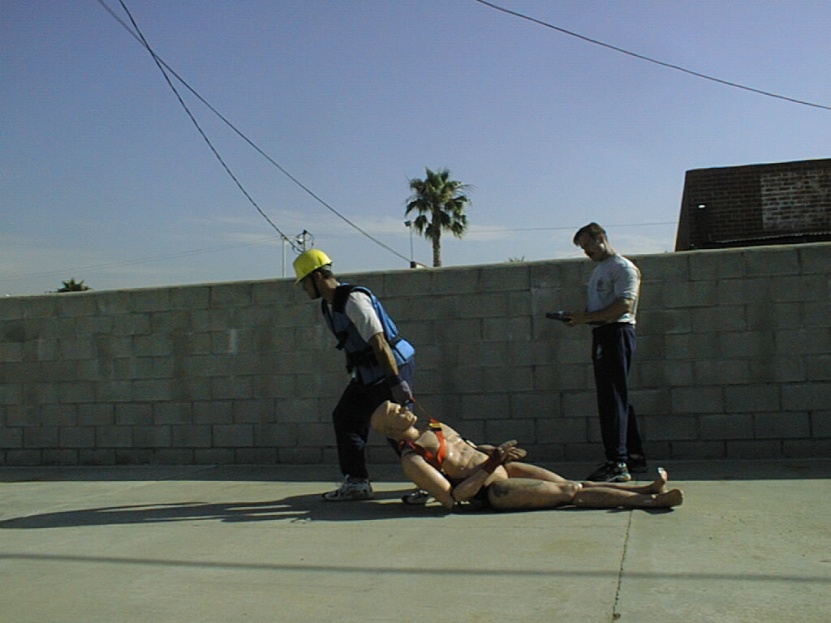 Phase Two “Head to Head”
Six CPAT-based stations executed in all turnouts sequentially
Tailboard step
Stairclimb
Ceiling pull
Crawl
Lift and drag
Ladder manipulation
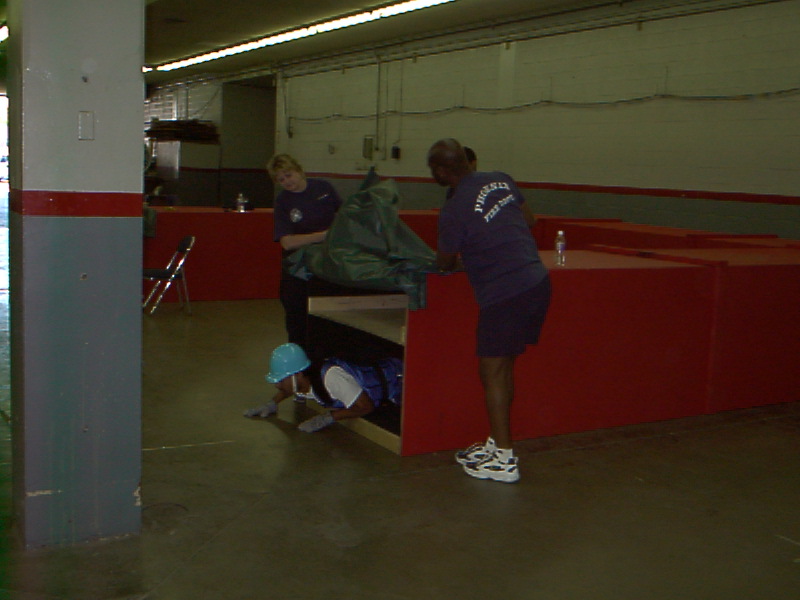 Choose the highest performing ensemble.